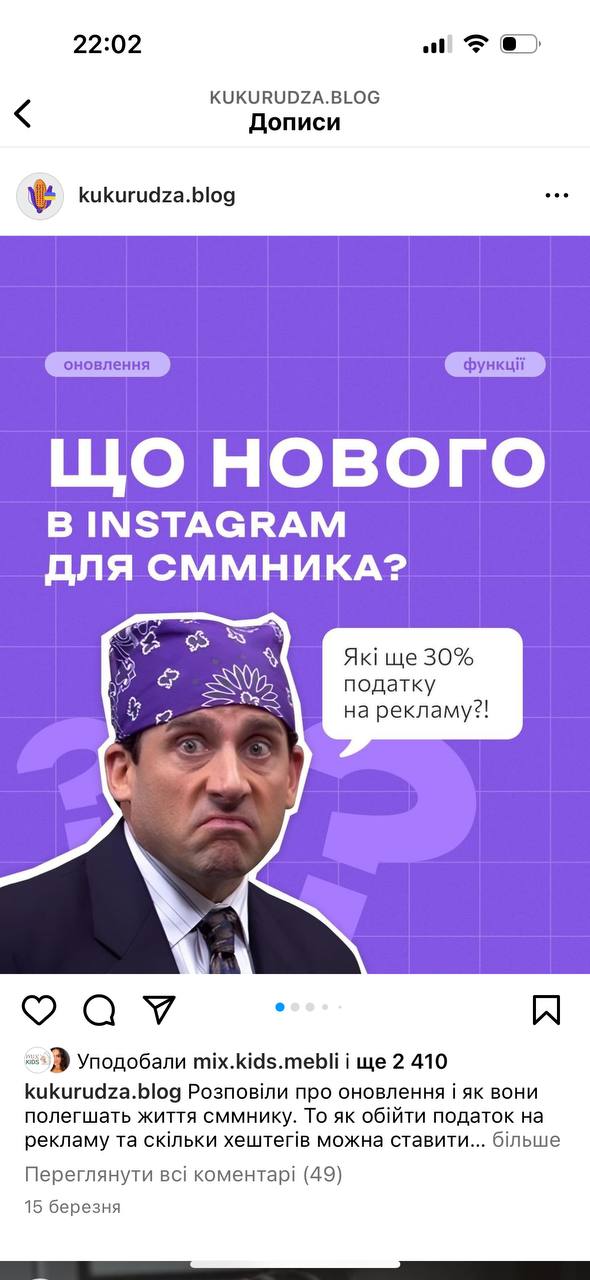 Оновлення інстаграм 2024
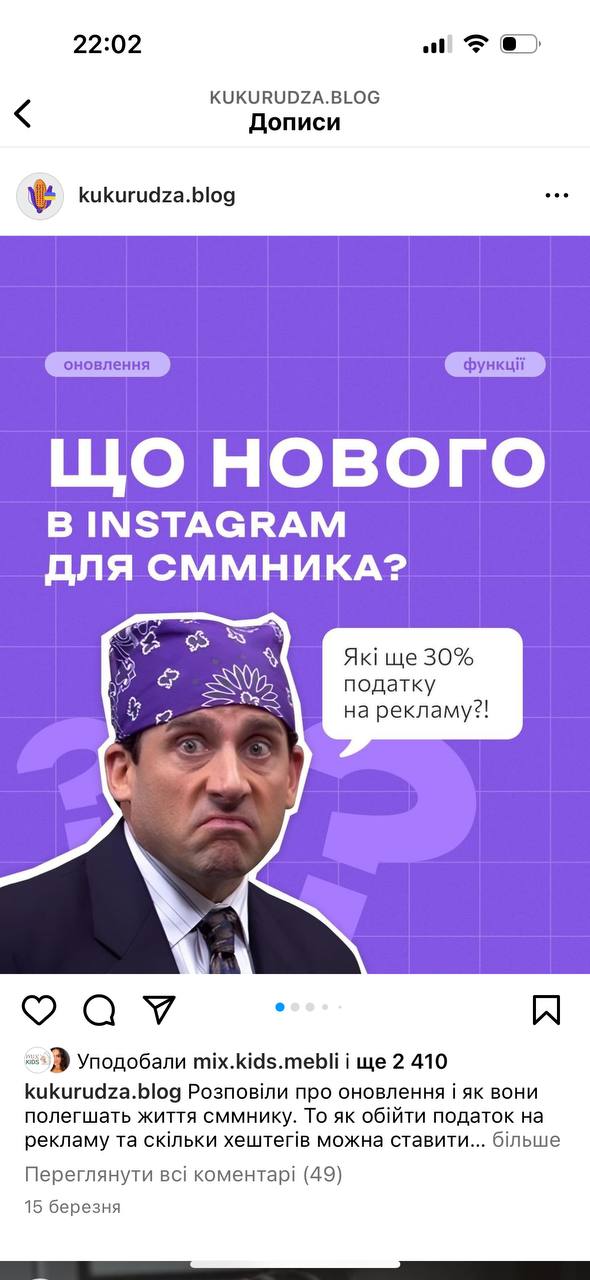 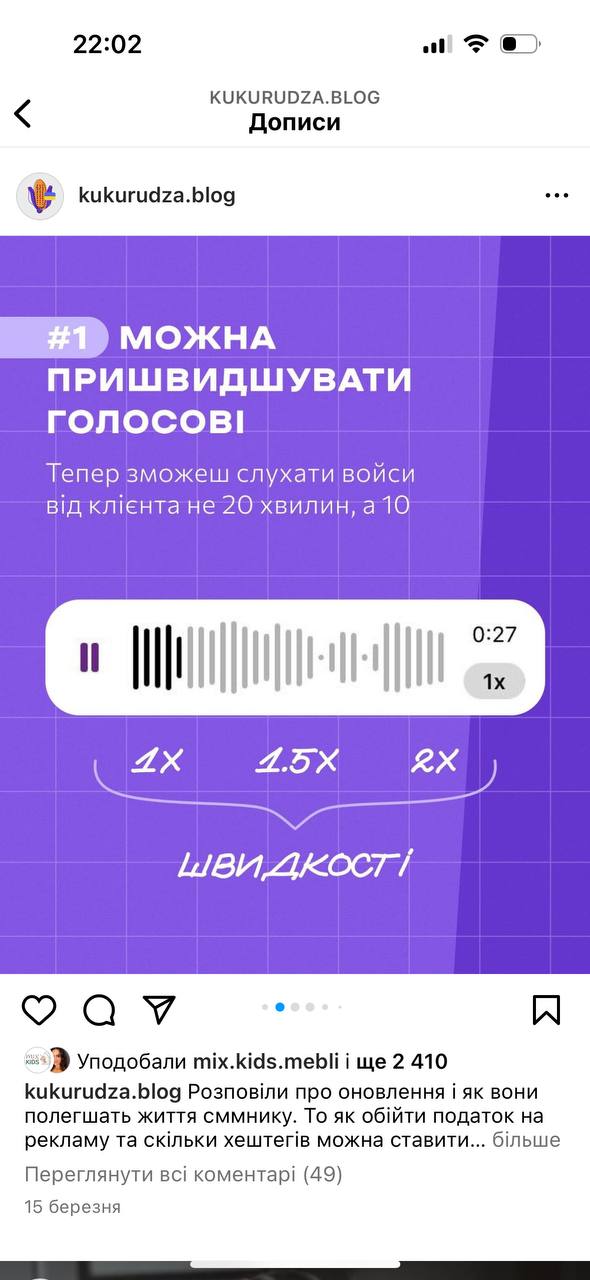 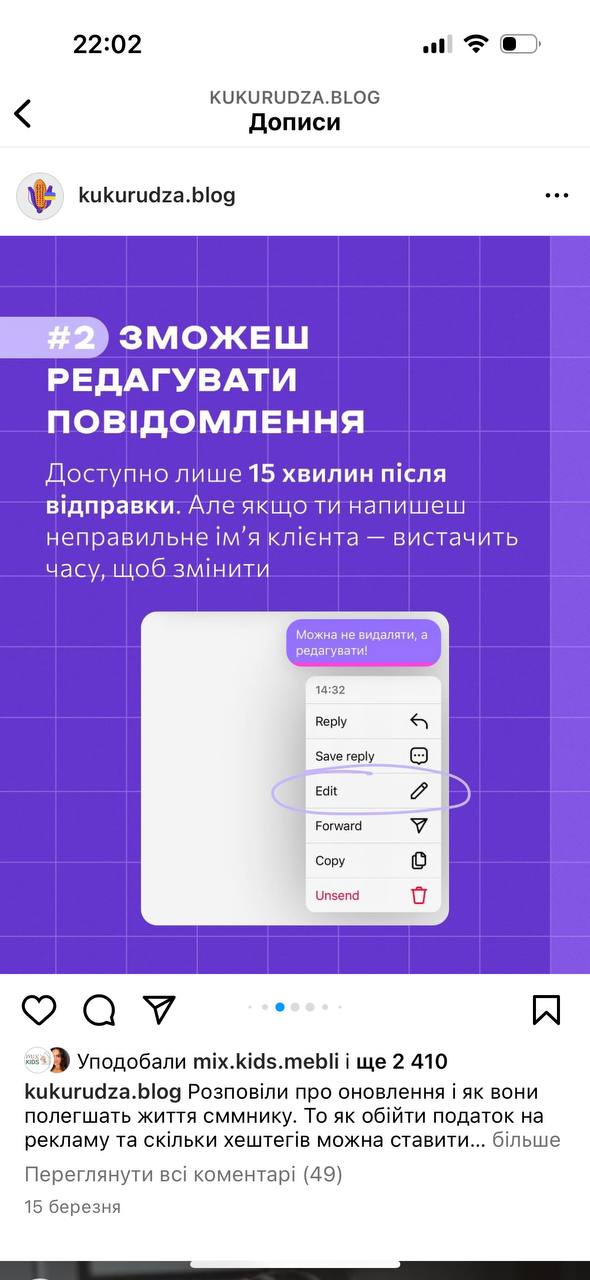 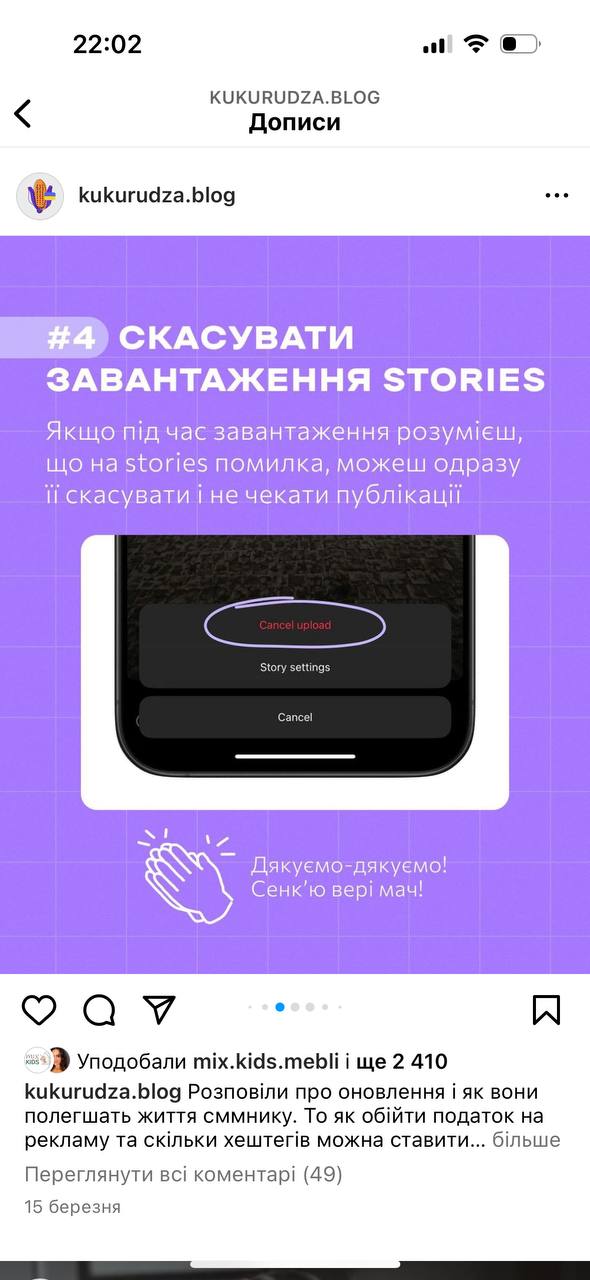 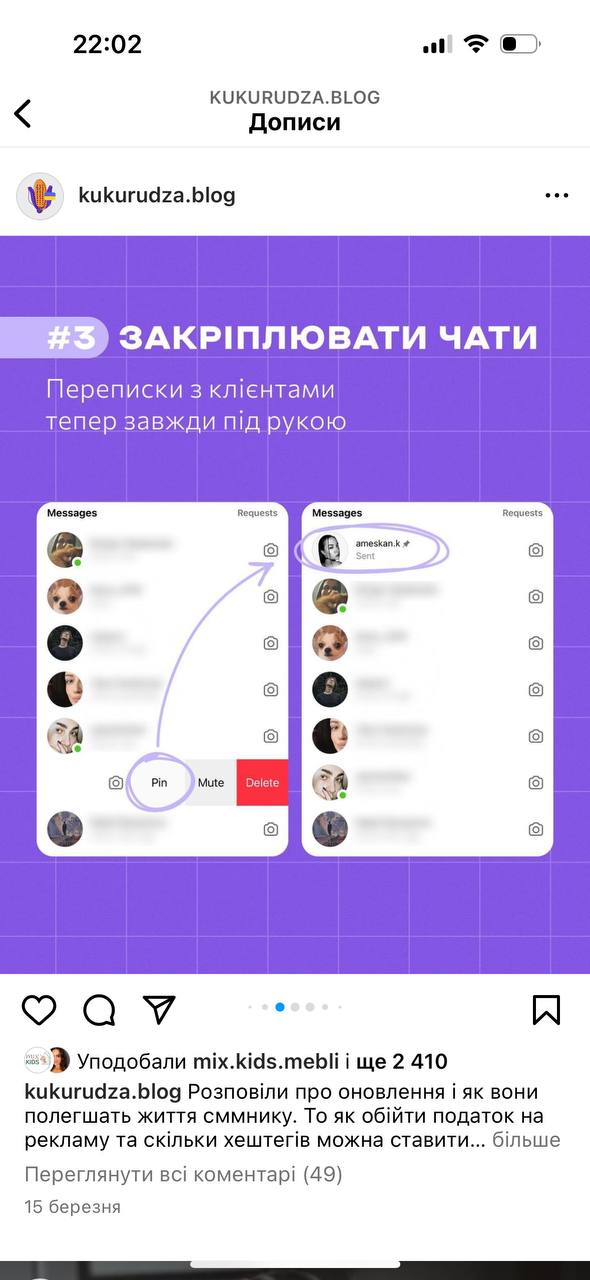 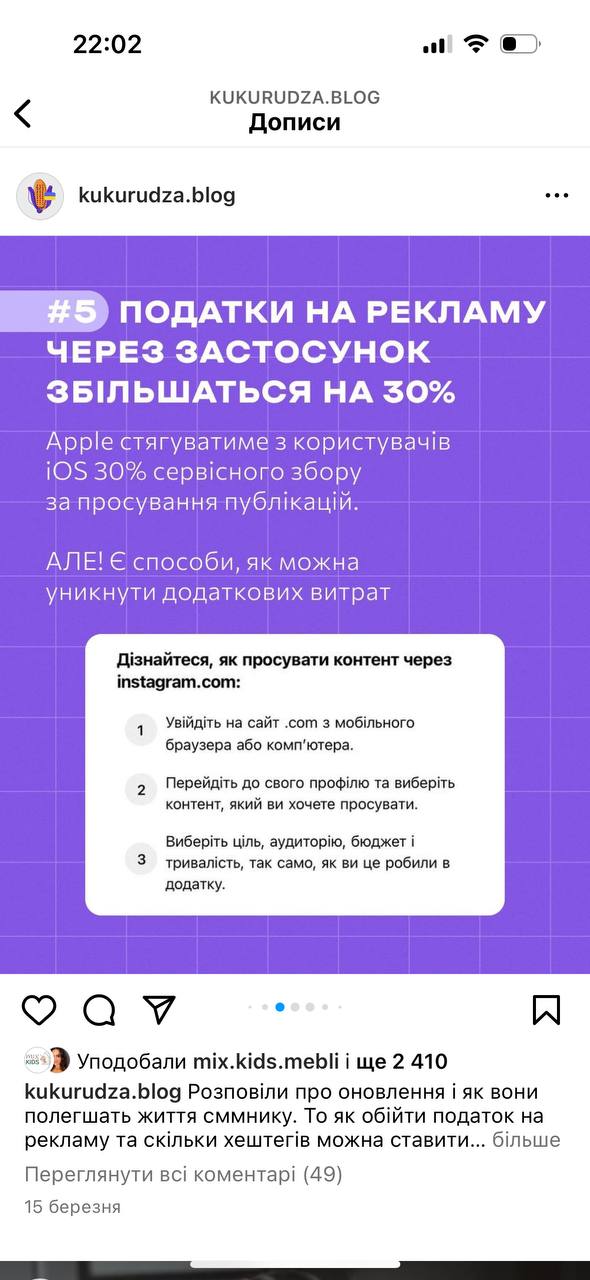 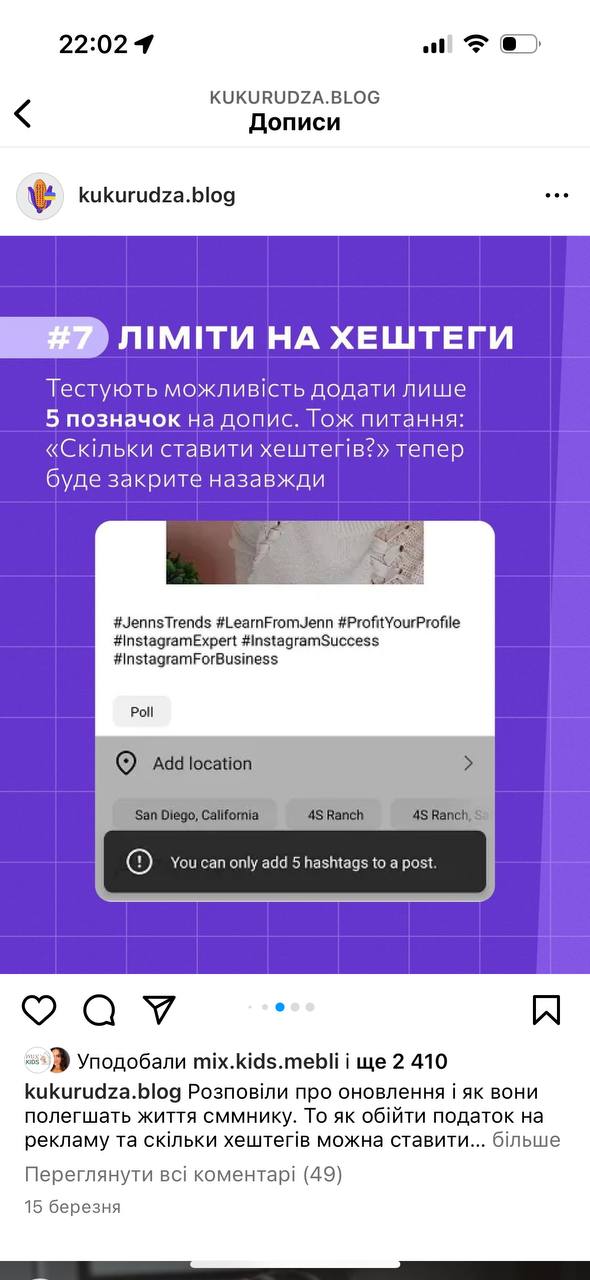 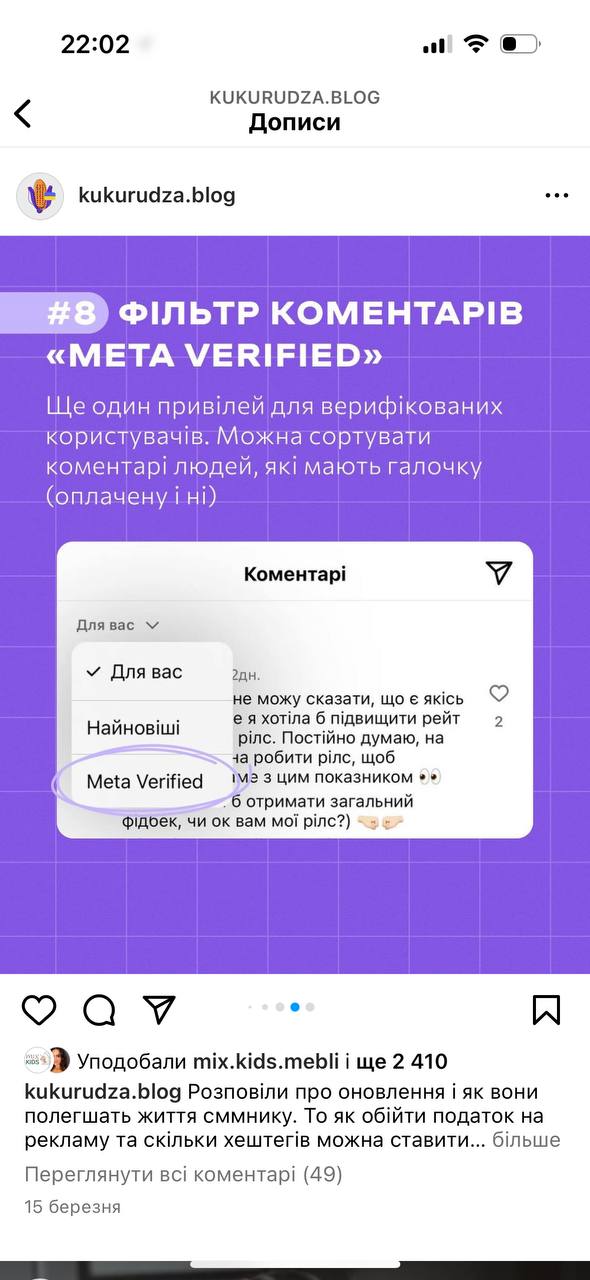 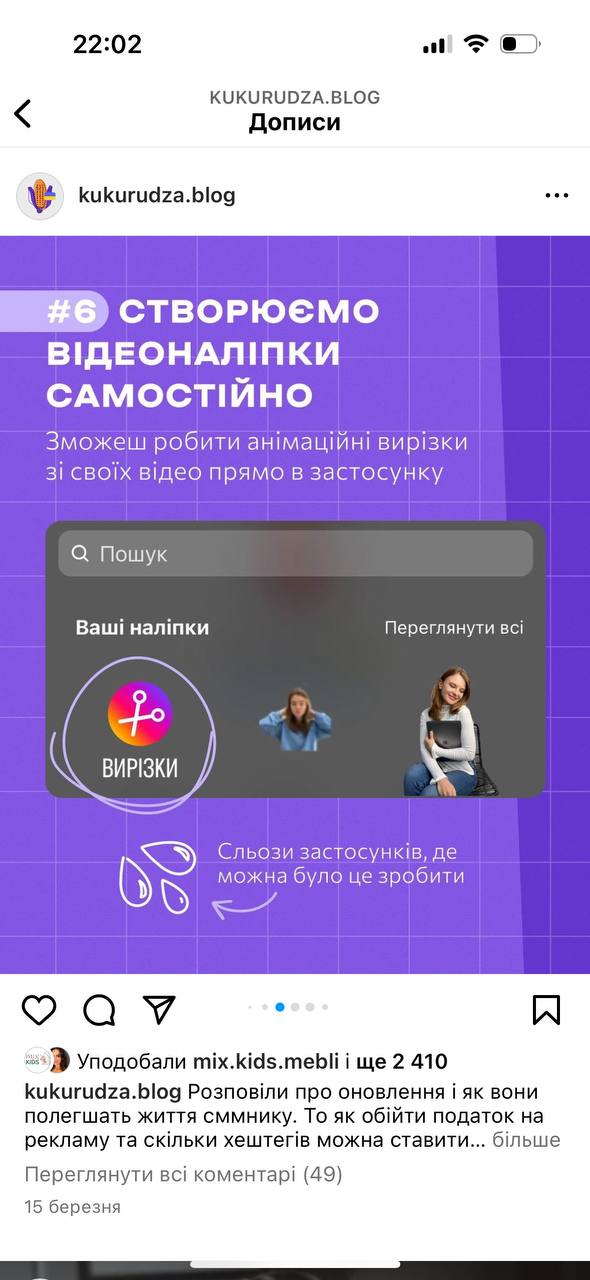